Thermal management of electronic devices using Direct Immersion Boiling Process
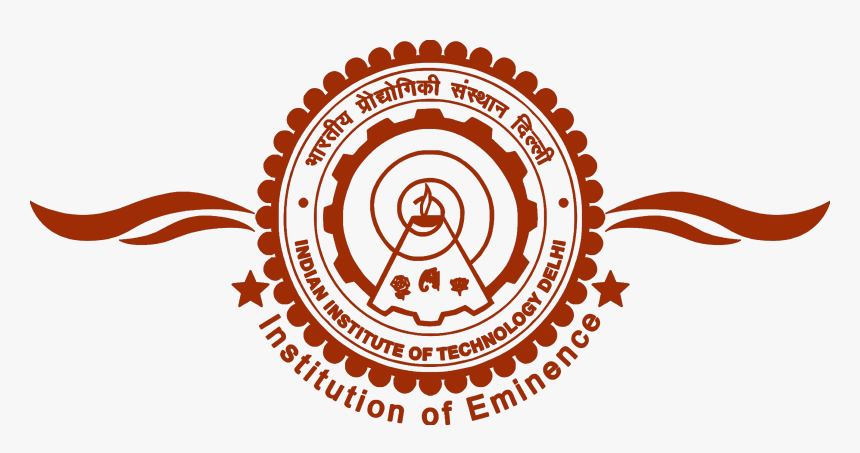 P M V Subbarao
Professor
Mechanical Engineering Department
I I T Delhi
Exclusive Thermo-fluids for Electronics….…..
Typical heat transfer coefficients forvarious dielectric Liquids
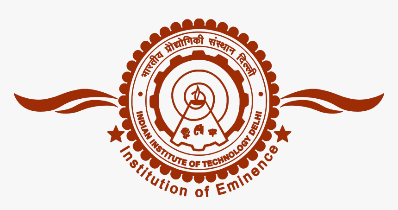 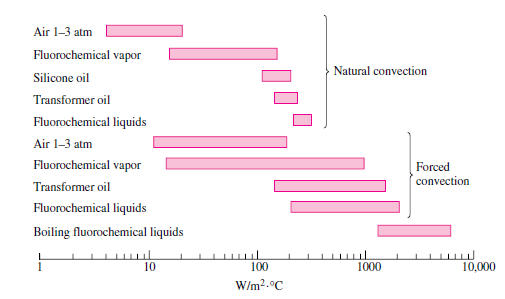 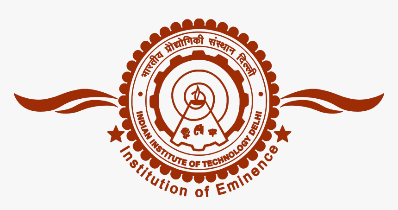 Initial Remarks
Two-phase cooling systems can reduce the use of accessory equipment, such as chillers, pumps, and fans, potentially improving the energy efficiency of data centers. 
These systems can avoid the surface temperature symmetry of electronic devices.
Improves heat dissipation efficiency.
Liquid-cooled DC systems have become popular for recent ICT equipment due to their energy-efficient heat removal capacity up to more than 100 W/cm2.
Classification of Convection Cooling Systems
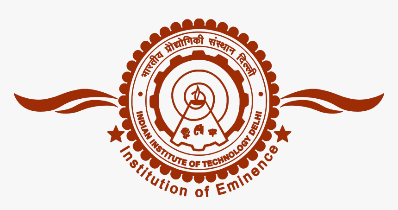 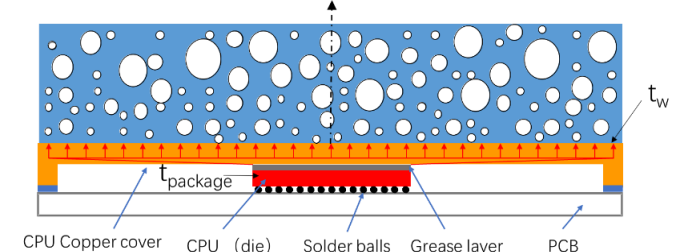 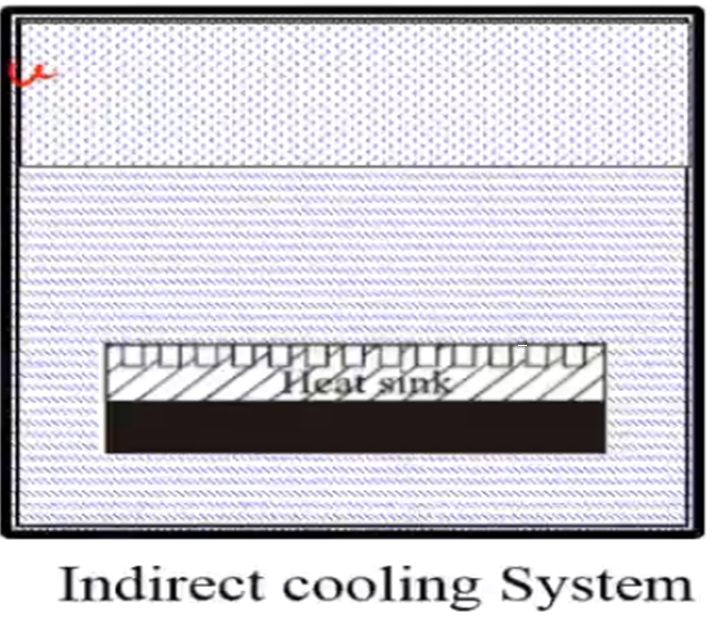 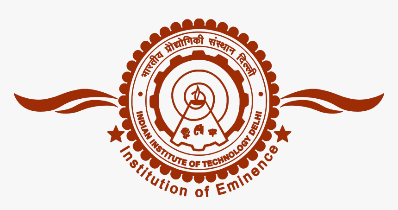 Direct Cooling by Boiling Process
Boiling processes can be divided into;
 Pool boiling
External flow boiling
Hybrid configurations with their combinations
The Pool Boiling (PB) is the simplest scheme among the above-mentioned boiling configurations.
PB has significant benefit of so-called passive cooling without requiring pumping power or moving parts in the system.
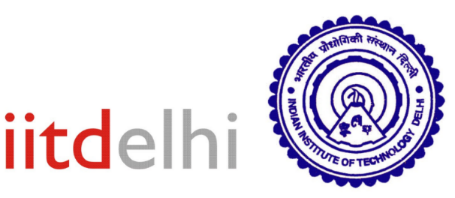 Two-phase Immersion Cooling Cycle of  Gigabyte Servers
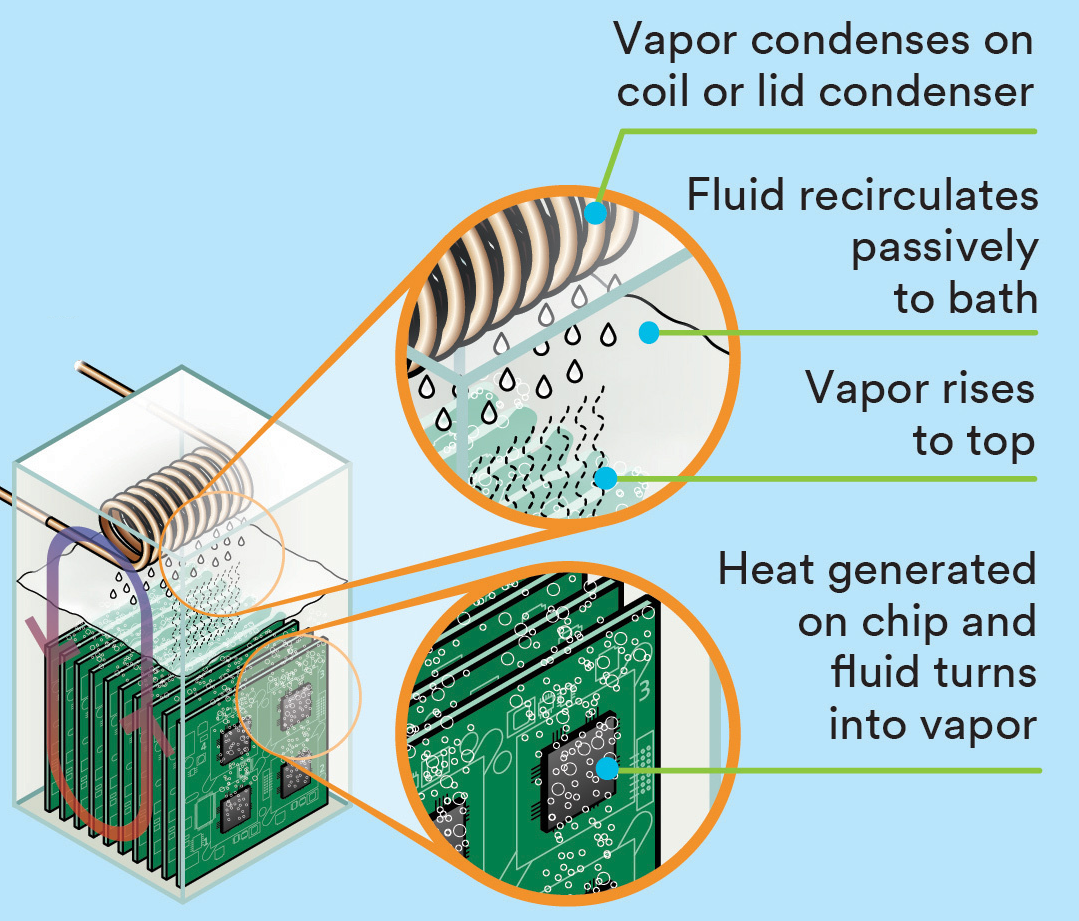 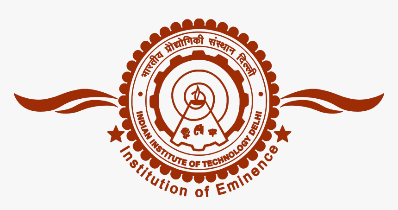 Case Temperature vs Coolant Pressure
Select fluid at a given pressure in a tank
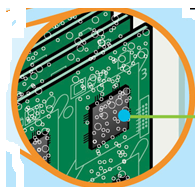 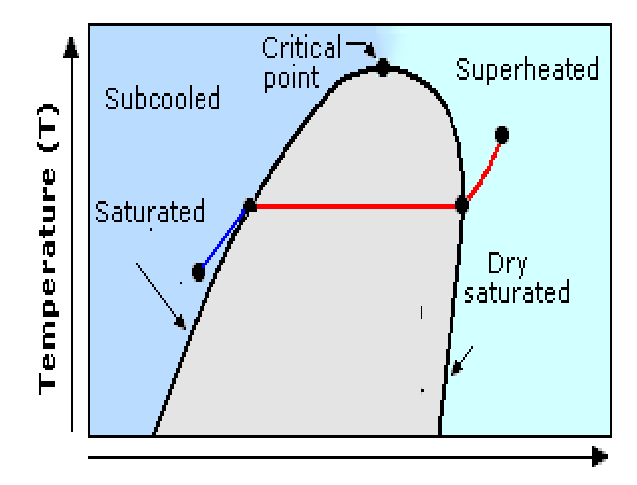 Liquid
Liquid
Liquid
SaturaredLiquid + Vapour
vapour
Single phase cooling conditions:
Coolant can take a heat of mcT.
Ex: 1gm of water with 10 C raise in temperature can carry a heat of 42J.
Internal Energy, kJ
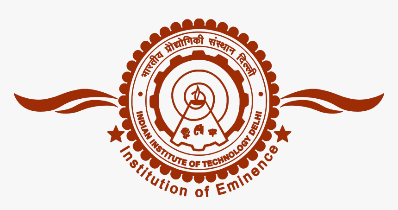 Case Temperature vs Coolant Pressure
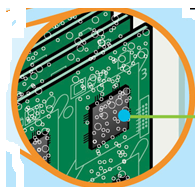 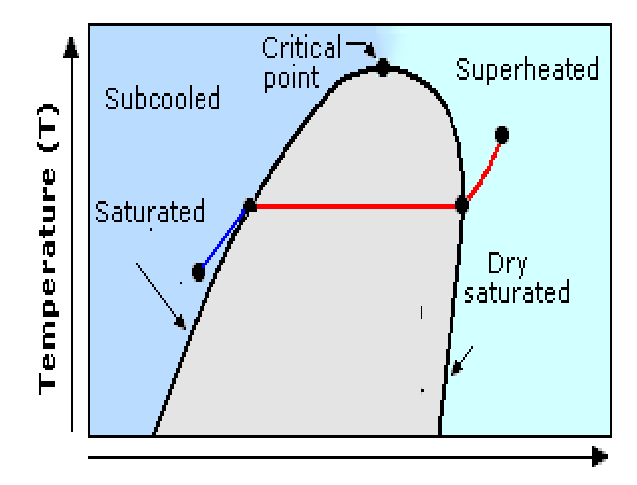 Liquid
Liquid
Liquid
SaturaredLiquid + Vapour
vapour
Two phase cooling may be possible.
Coolant can take a heat of mufg.
Ex: 1gm of water becoming steam can carry a heat of  2500J.
Boiling coolant can develop compact and efficient cooling systems.
Internal Energy, kJ
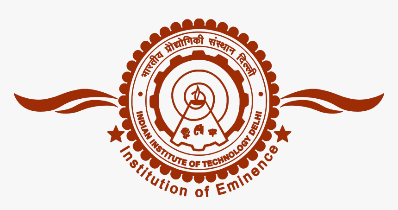 Basic Definitions for Boiling Heat Transfer Process
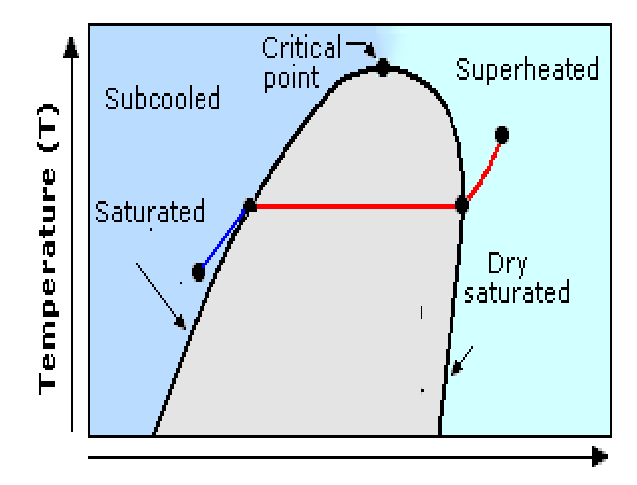 Liquid
Liquid
Liquid
SaturaredLiquid + Vapour
Initial studies showed that heat flux (q”) plays an important role along wall superheat  in boiling process.
vapour
Internal Energy, kJ
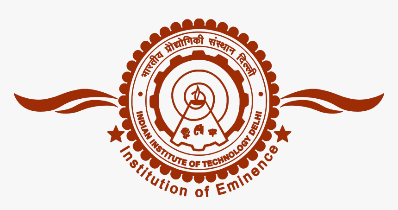 Boiling Curve &Modes of Boiling
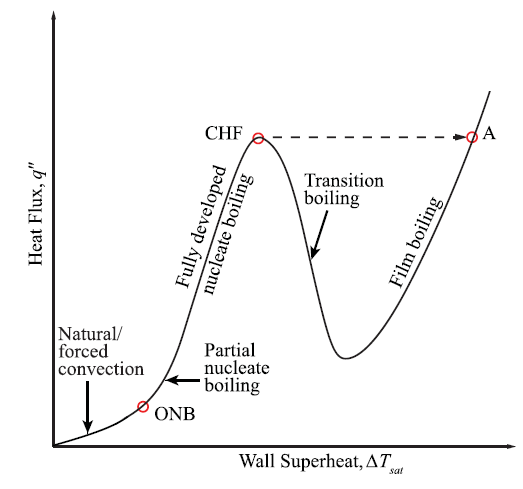 All-liquid immersion cooling systems
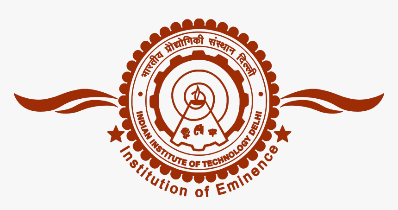 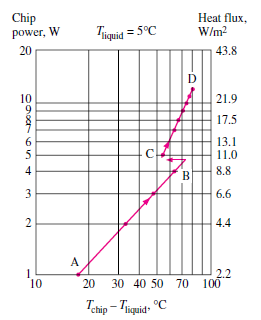 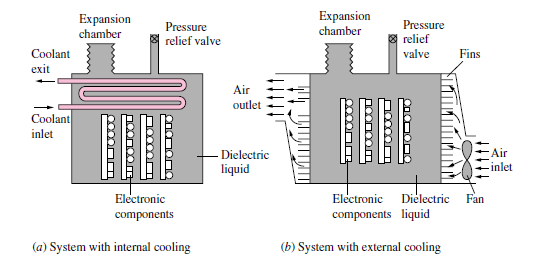 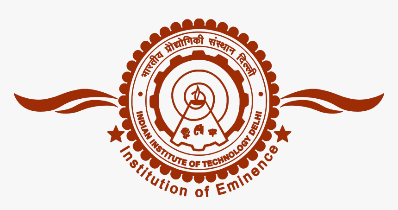 Boiling Curve &Modes of Boiling
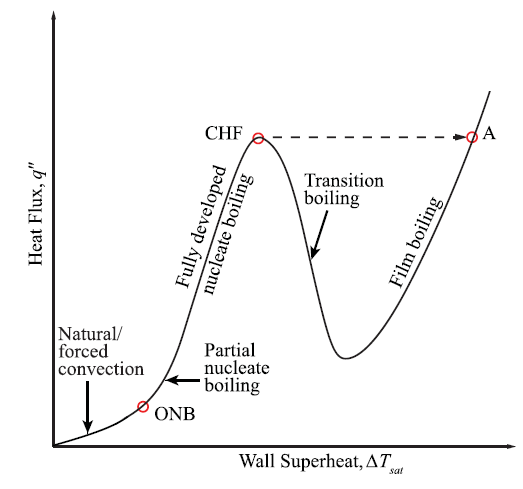 A simple open-loop immersion cooling system
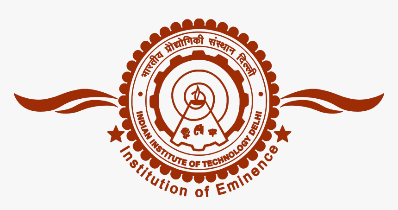 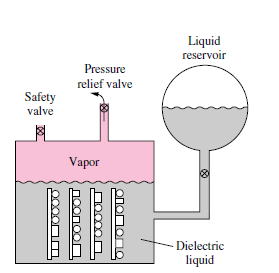 Closed-loop immersion cooling systems
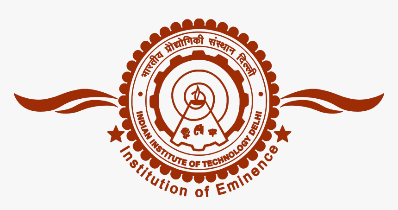 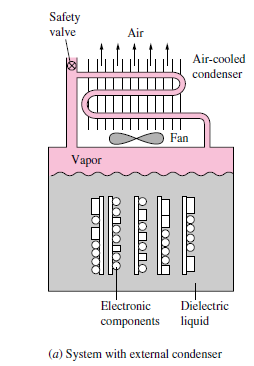 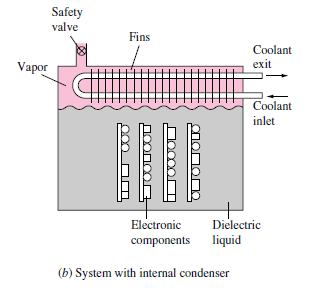 Heat Sinks to Maintain Safe Margin
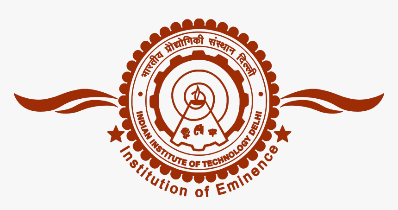 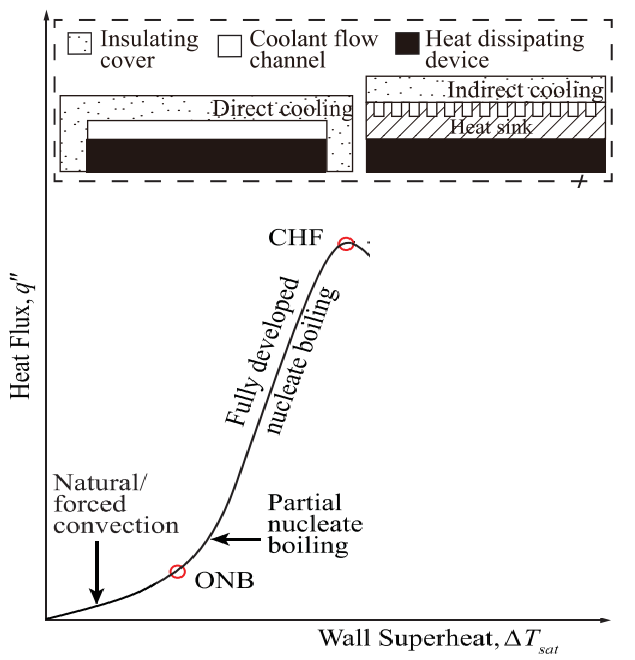 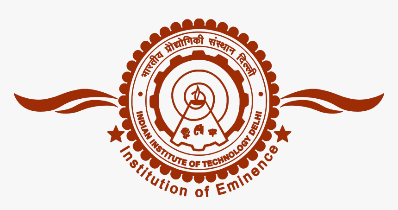 Nucleate Pool Boiling: Bubble Dynamics
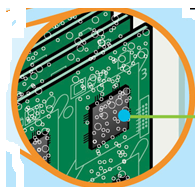 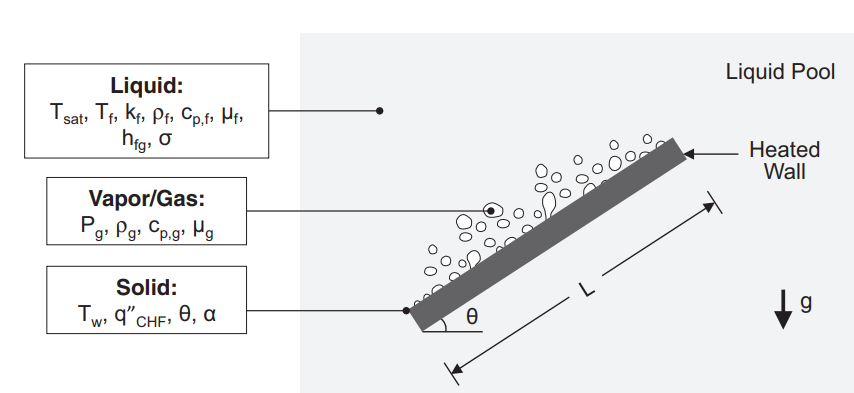 Bubble growth on CPU Direct-Cooling
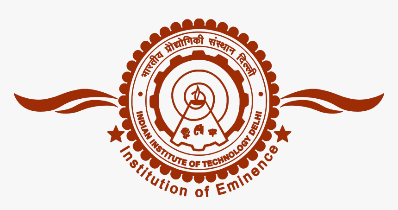 The process of liquid nucleate boiling includes three basic heat transfer episodes:
Episode 1: Immediately after Departure of Bubble
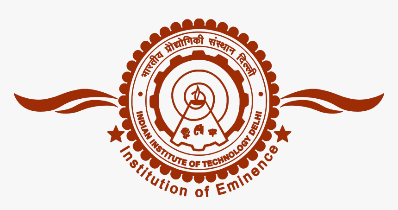 The departure of bubble from the CPU wall leads to occurrence of the unsteady heat transfer process between the liquid and the heating surface (CPU wall). 
The lower temperature liquid enters the heating surface and the nearby space is occupied by the original bubble.
This new liquid will be in direct contact with the heating surface for a period of time. 
 A  heat flux q”re is required for reconstruction of the thermal boundary layer just after the bubble breaks away.
The duration of occurrence of this heat flux is names as  the waiting time before the bubble starts to grow.
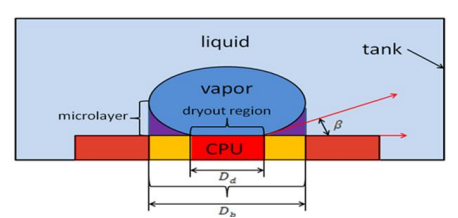 Episode 2
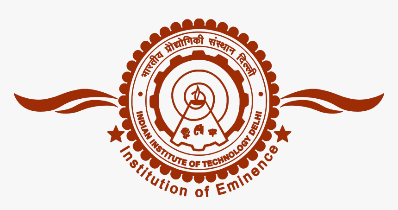 This episode starts with initiation of bubble growth.
A thin layer of liquid at the bottom of the bubble absorbs heat from the heating surface and vaporizes when the bubble grows.
The evaporation heat flux q”me is provided to the growth of the vapor bubble through heat conduction of the liquid microlayer. 
The growth time from the beginning of the bubble growth to when it leaves will have evaporation heat flux.
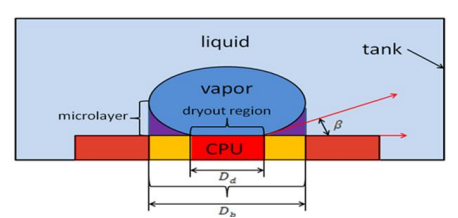 Episode 3
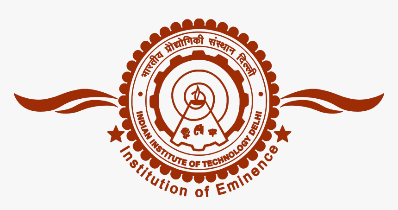 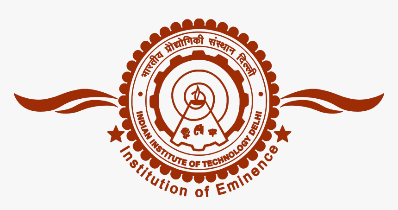 Nucleate Pool Boiling: Bubble Diameter
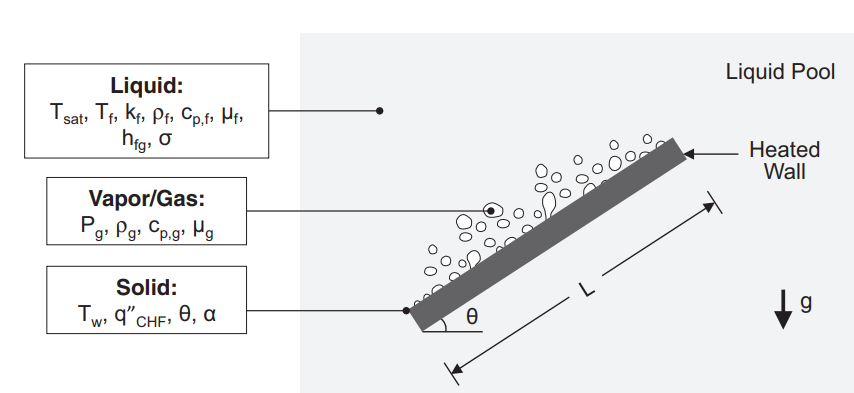 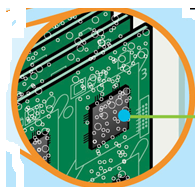 The average diameter of bubble departing from hot surface of a processor is:
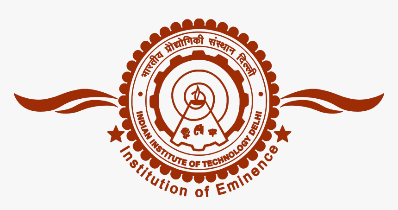 Nucleate Pool Boiling: Minimum Wall Superheat
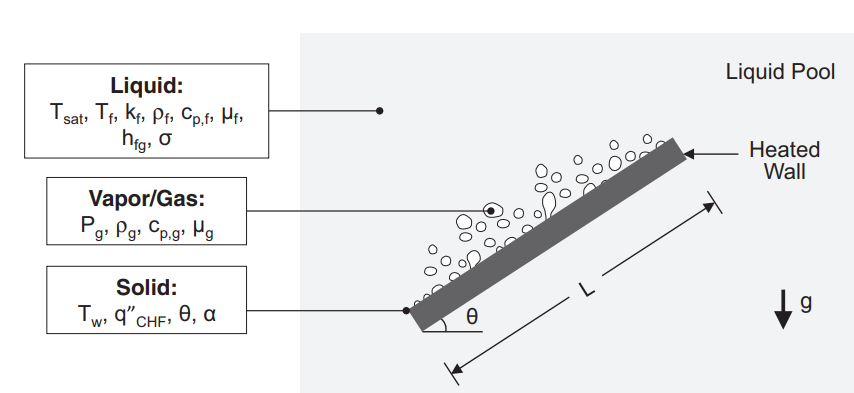 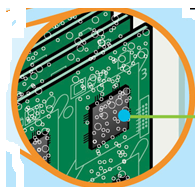 The minimum degree of superheat required to nucleate pool boiling depends on a non-dimensional number known as Jacob Number
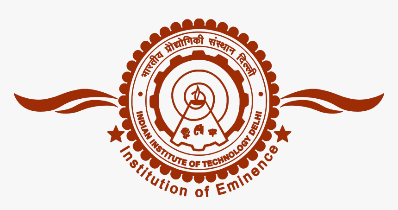 Nucleate Pool Boiling: Minimum Wall Superheat
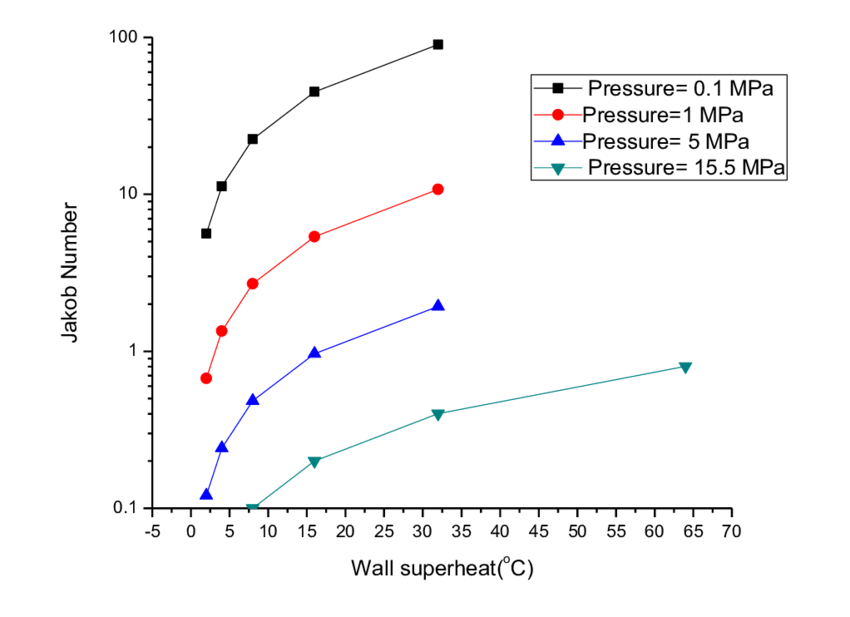 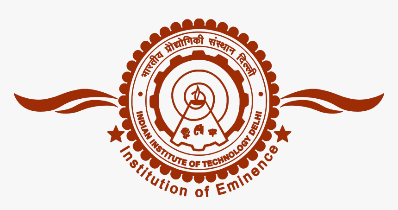 Models for Nucleate Pool Boiling
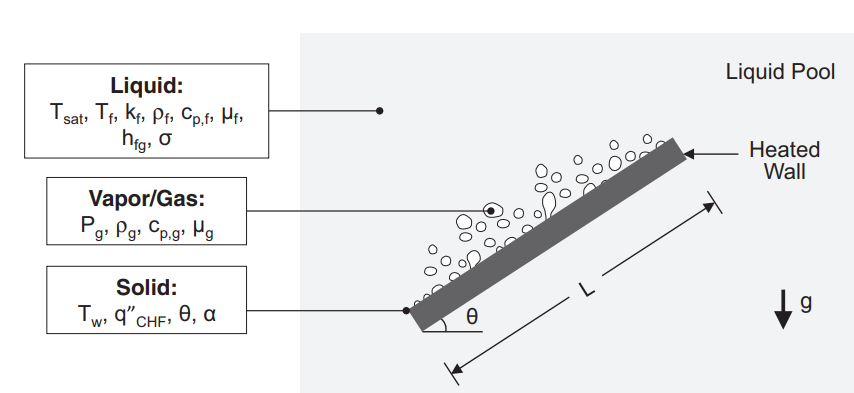 Jacob Number is function of Reynolds and Prandtl numbers
The value of s varies in the range 1 – 1.7.
CNBHT is to be determined for every case.
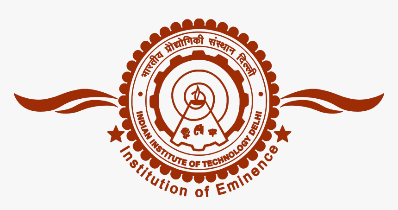 Nucleate Pool Boiling : Selection of Pressure
Correlations for Heat Transfer Coefficient
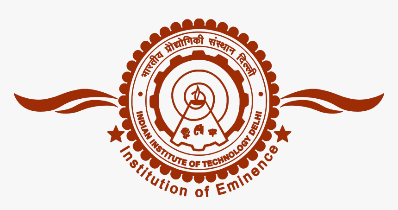 Considering its complexity, there is no widely accepted analytical equation for boiling heat transfer at presen 
In order to meet the needs of engineering, many researchers use a large number of experimental data to obtain many boiling heat transfer equations. 
Three boiling heat transfer equations have been considered as more useful here:
Shiraishi  Correlation
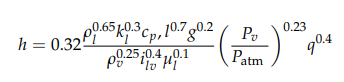 Correlations for Heat Transfer Coefficient
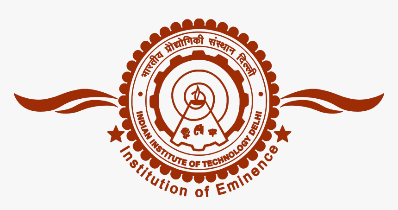 Cooper  Correlation
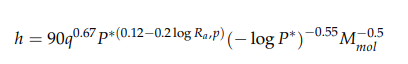 Kutateladze Correlation
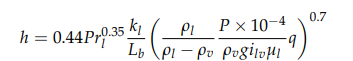 Predicted & Measured Heat Transfer Coefficient
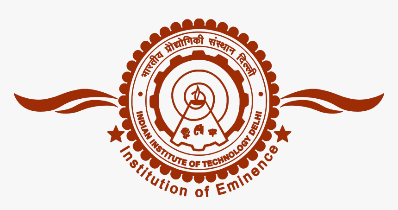 Two Phase Cooling Above  Critical Heat Flux
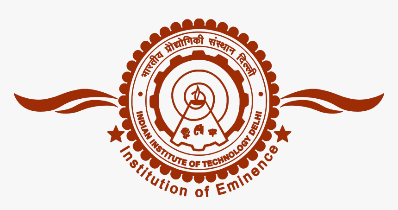 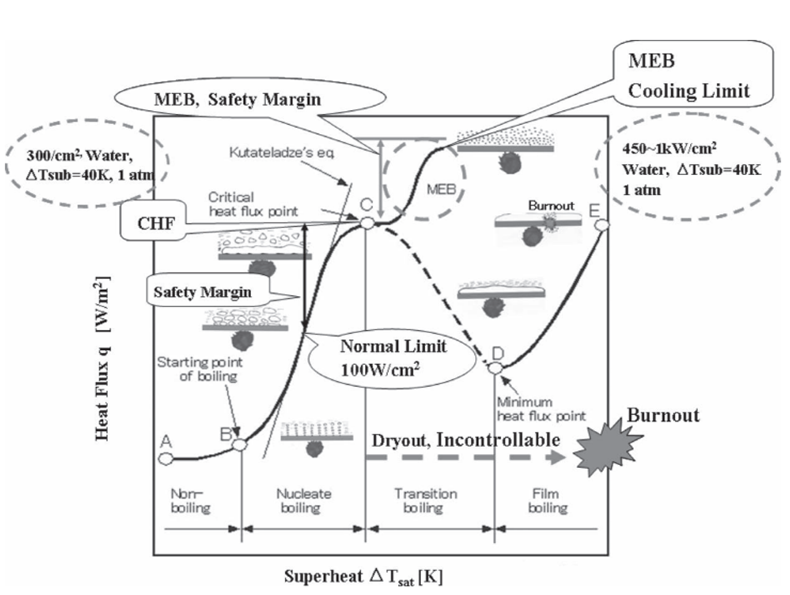